Adaptation related information to be included in Biennial Transparency Reports
PATPA Regional Group Anglophone Africa: Reporting on adaptation through the Biennial Transparency Report22-24 February 2022Virtual event
Motsomi Maletjane, Matti Goldberg
Adaptation Division, UNFCCC secretariat
2001: NAPAs
2010: NAPs (5/CP.17)
2015/2018: BTRs (PA Art 13 + 18/CMA.1)
2002: National communications of non-annex I Parties (17/CP.8)
UNFCCC arrangements involving adaptation information
REPORTING AND COMMUNICATION WITH ADAPTATION-SPECIFIC GUIDELINES
NC portal
1999: National communications of annex I Parties (FCCC/CP/1999/7)
2019: new guidelines (6/CP.25)
NC portal
Public registry
2015/2018: ADCOMs (PA Art 7 + 9/CMA.1)
UNFCCC website
NATIONAL-LEVEL ADAPTATION PROCESSES WITH REPORTING / COMMUNICATION ASPECTS
UNFCCC website
NAP Central
OTHER DOCUMENTS CONTAININGADAPTATION INFORMATION
NDC registry
2014: Adaptation components of INDCs/NDCs (1/CP.20)
UNFCCC website
Low-emission dev. strategies (PA Art 4.19)
Potential information synergies between NAPs and BTRs
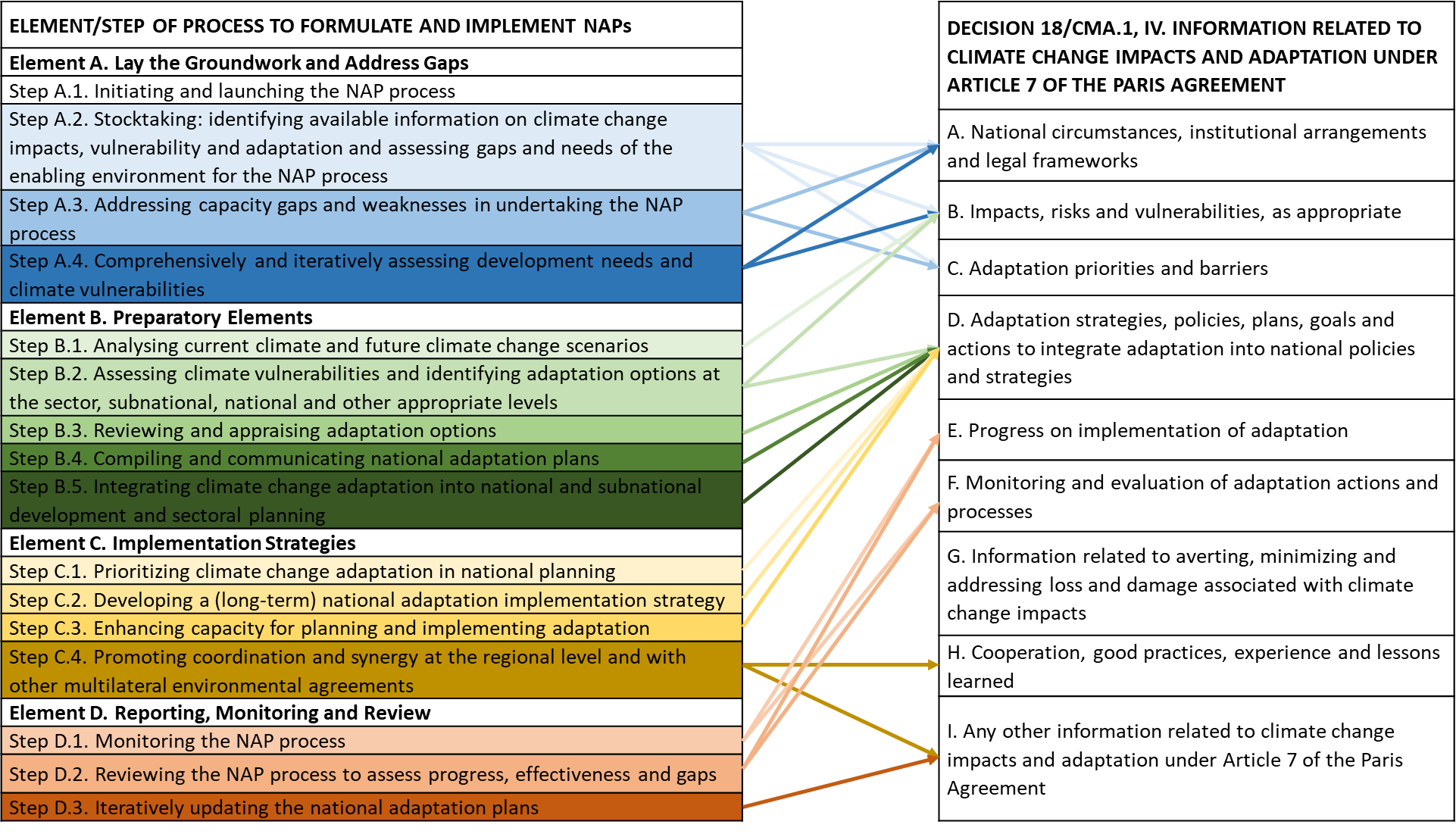 Criteria to assess adequacy and effectiveness in adaptation planning (UNEP, 2020 & 2021)
Comprehensiveness
Adaptation options comprehensively address assessed risks, impacts, hazards or vulnerabilities
The NAP summarizes assessment of impacts, vulnerability and risk, including a baseline
Presents adaptation priorities using multiple lenses (hazards, sectors, admin levels, scale, etc.);
Provides, in a transparent manner, the criteria used for ranking systems, vulnerabilities and risks, and adaptation options
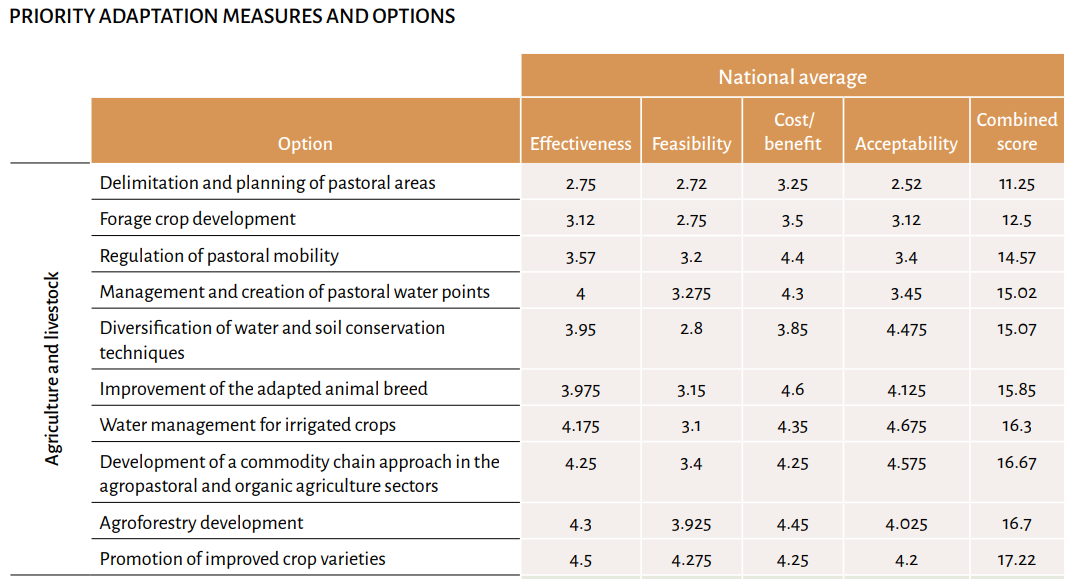 Chad (2022)
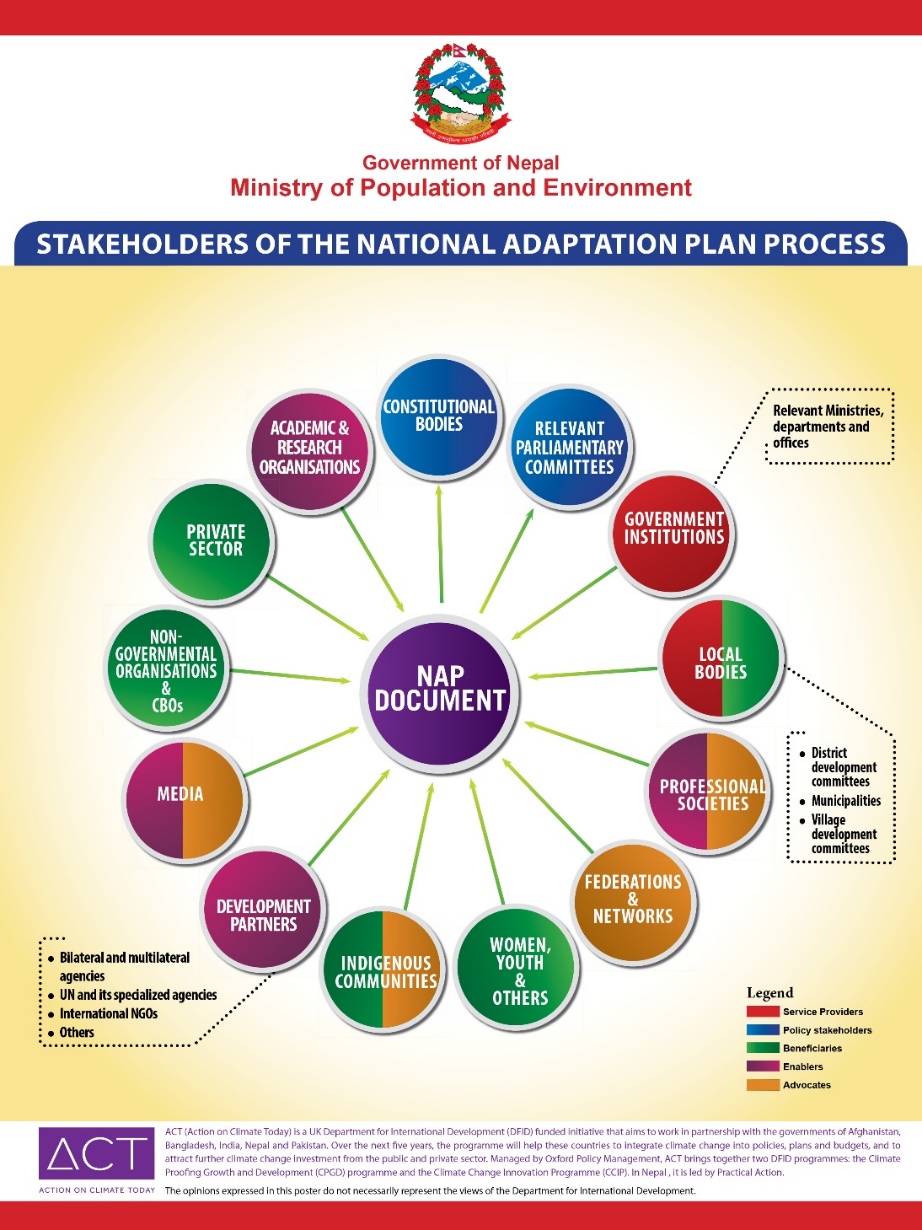 Inclusiveness
Stakeholder engagement; consideration of gender; etc.
The NAP serves as the national policy instrument for coordinating and driving actions of all actors and stakeholders in pursuit of adaptation goals and outcomes;
Stakeholders are engaged throughout the process from laying the groundwork and addressing gaps; assessments; implementation strategies; reporting, monitoring and review;
Example: Countries are increasingly engaging the full diversity of actors and stakeholders – e.g. majority of the NAPs submitted by the developing countries explicitly address gender and women (UNFCCC LDC Expert Group, 2021)
Implementability
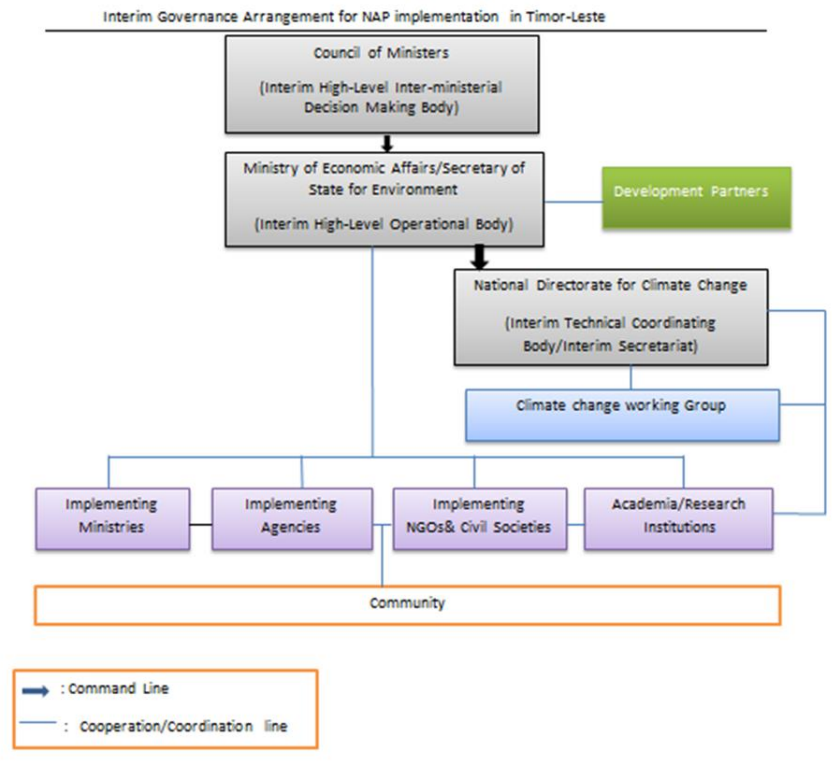 Central administrative body; Regulations; Investments; Incentives
The NAP serves as a repository of adaptation actions such as through projects seeking support and financing to investors including the private sector and bilateral programmes;
Provides details on leadership and coordination arrangements; institutional, legal and regulatory frameworks guiding adaptation
The NAP would include adequate details to facilitate swift development and approval of projects and programmes for implementation of adaptation measures;
Alignment of priority activities with the GCF country programme for the country
Timor-Leste (2021)
Integration
Sectoral and subnational adaptation plans and coordination mechanisms
The NAP serves as the umbrella plan of action for adaptation for the country, embracing all other relevant national plans, sectoral strategies and plans at various subnational levels and where relevant, regional/transboundary plans;
It serves to manage coherence and synergy of climate change adaptation efforts with national development, SDGs, Sendai Framework, other intl., regional and national frameworks;
Example: integration into sectoral strategies; budget coding; integration of vulnerable groups, indigenous peoples, etc.; (UNFCCC LDC Expert Group, 2021)
Monitoring and evaluation
M&E system in place; Monitoring/Progress report published; Evaluation undertaken; report published
The NAP would clearly state goals, objectives and where possible, concrete targets to guide application of appropriate M&E systems in the future
It would provide a baseline of vulnerability, and give regular updates on vulnerability to inform assessment of progress in adaptation in relation to the global temperature goal of <2 °C and the global goal on adaptation
Motsomi Maletjane
Team Lead, Adaptation Committee Unit
Adaptation Division
E-mail: mmaletjane@unfccc.int
Thank you